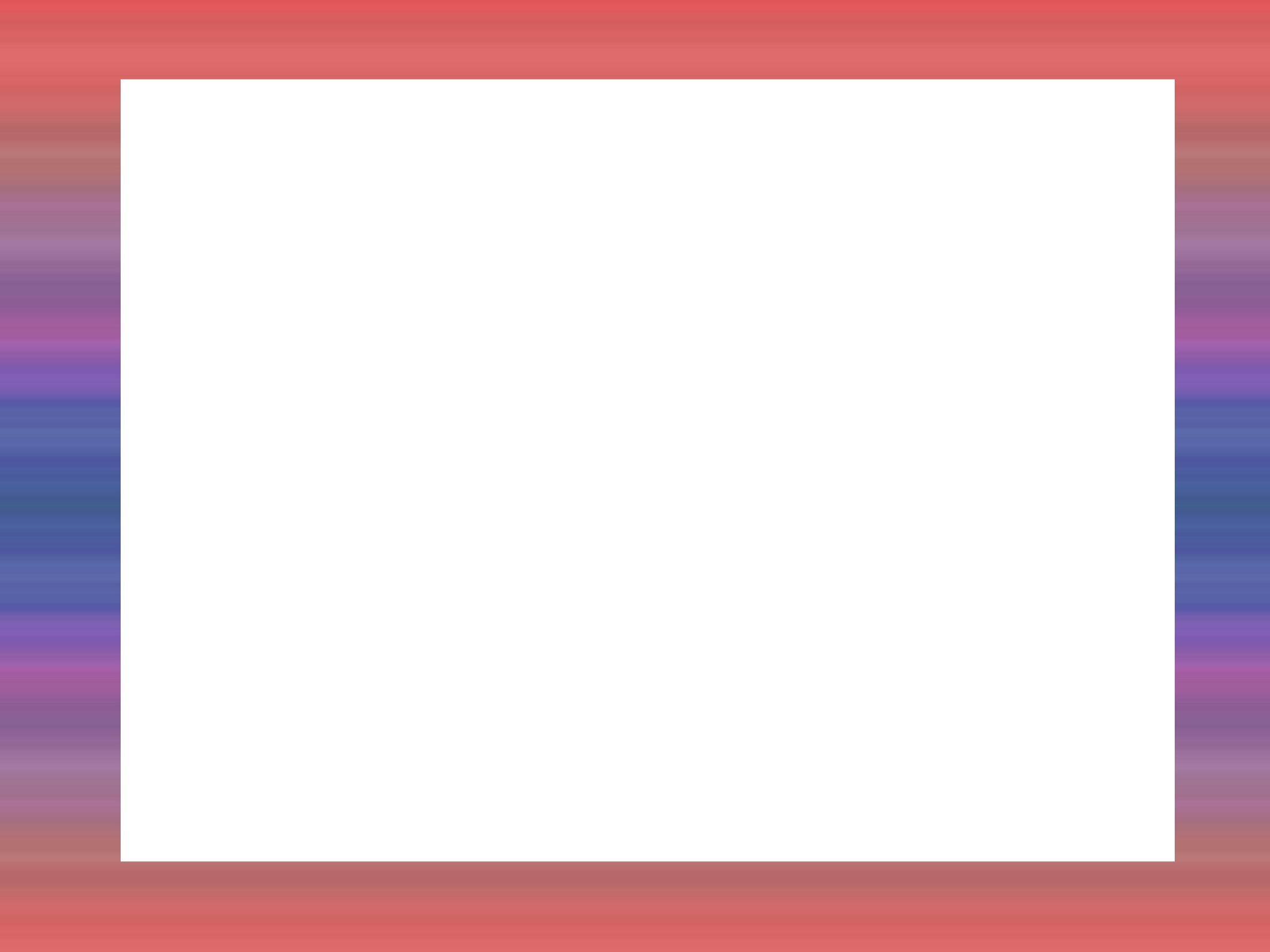 আজকের পাঠে সবাইকে স্বাগতম
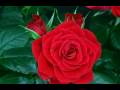 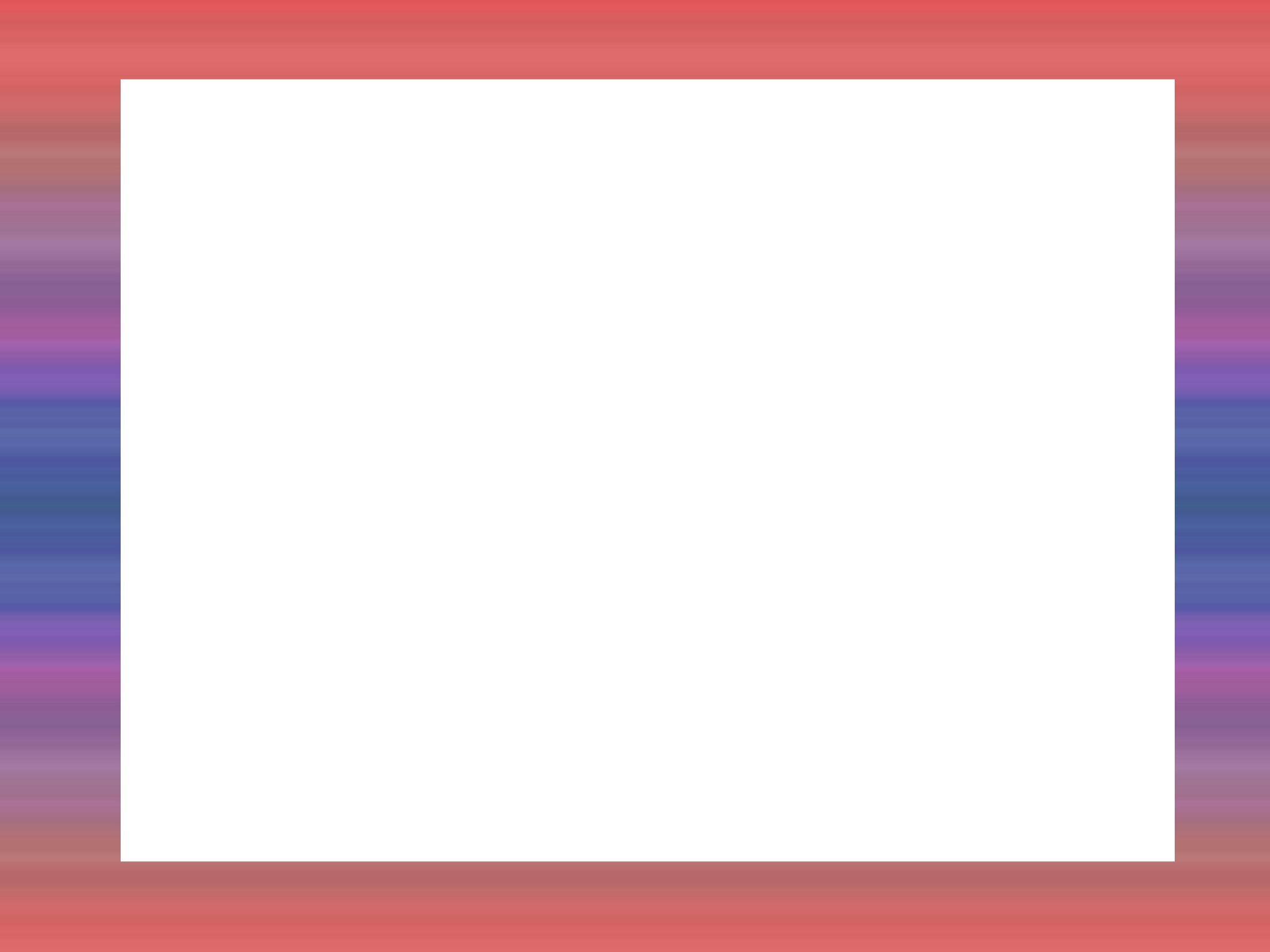 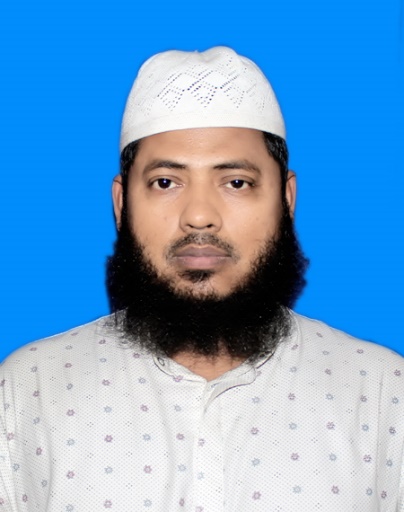 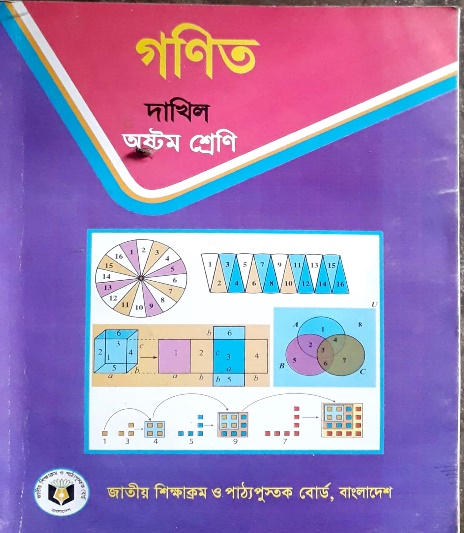 শ্রেণি: অষ্টম
বিষয়: সাধারণ গণিত
অধ্যায়: ষষ্ঠ
সময়: 45 মিনিট
তারিখ: 01/06/2020ইং
ফয়েজ আহমেদ
সিনিয়র শিক্ষক
ডাটরা শিবপুর আজিজিয়া দাখির মাদ্রাসা
হাজীগঞ্জ, চাঁদপুর।
মোবাইল: 01721121512
fayezahamed81@gmail.com
[Speaker Notes: মুখে উচ্চারণ করে বোর্ডে শিরোনামটি লিখবো ।]
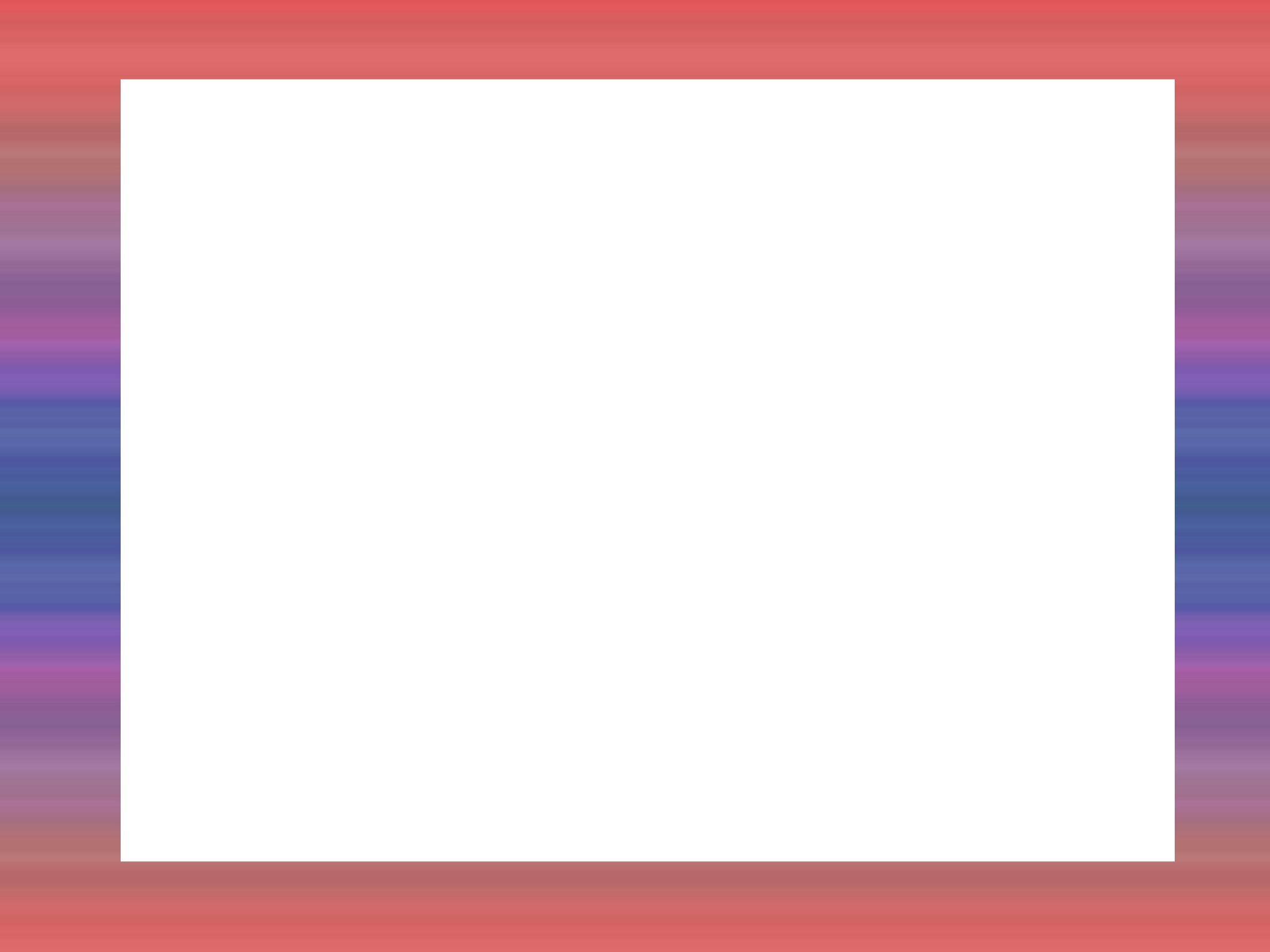 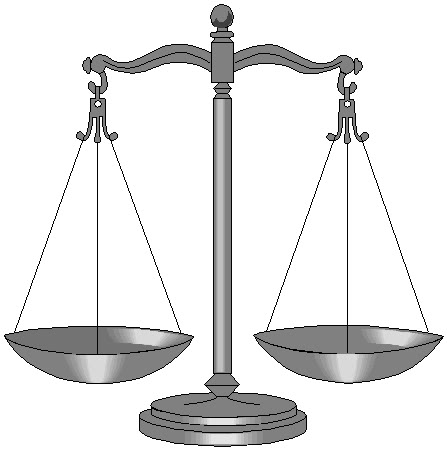 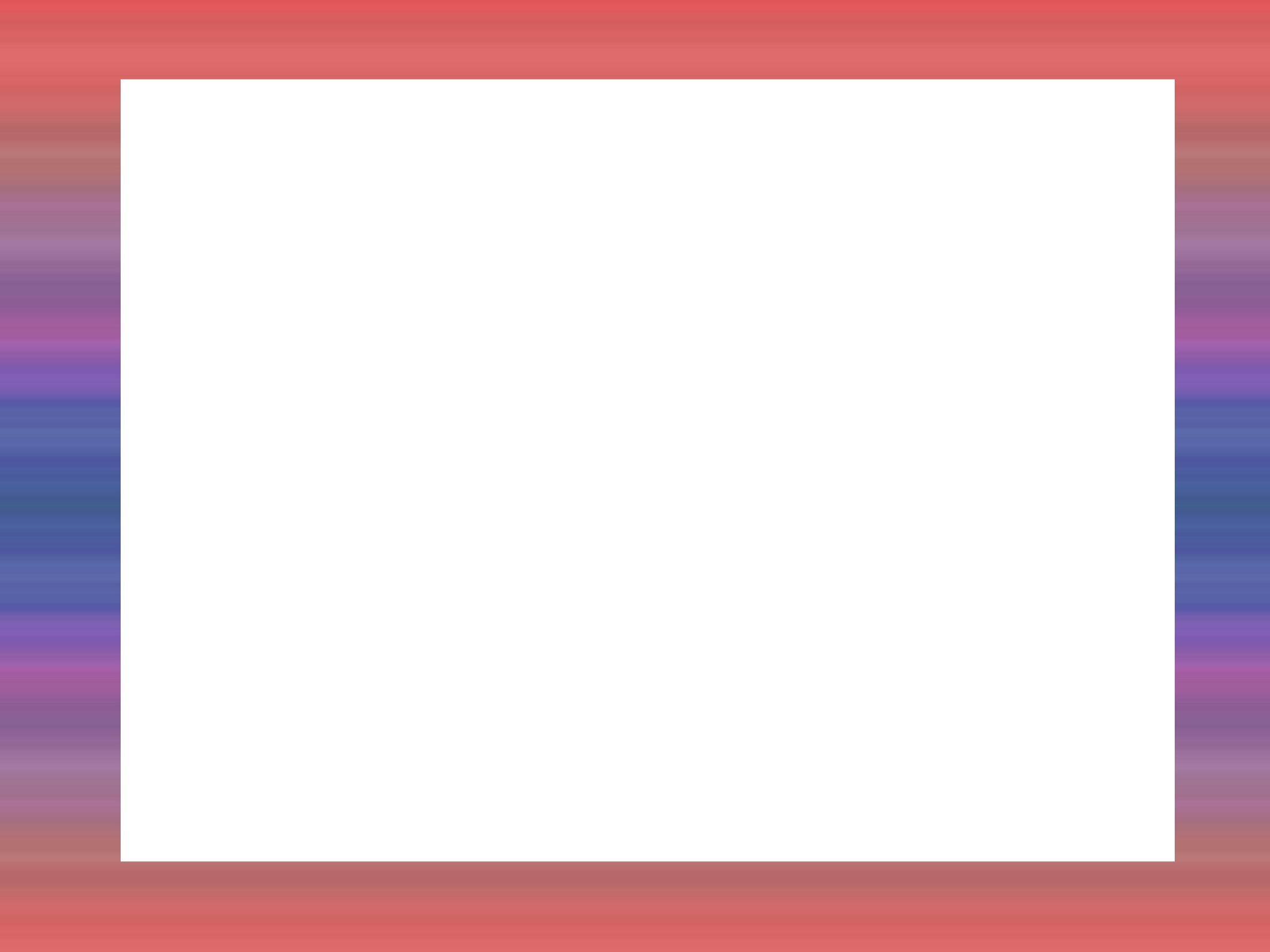 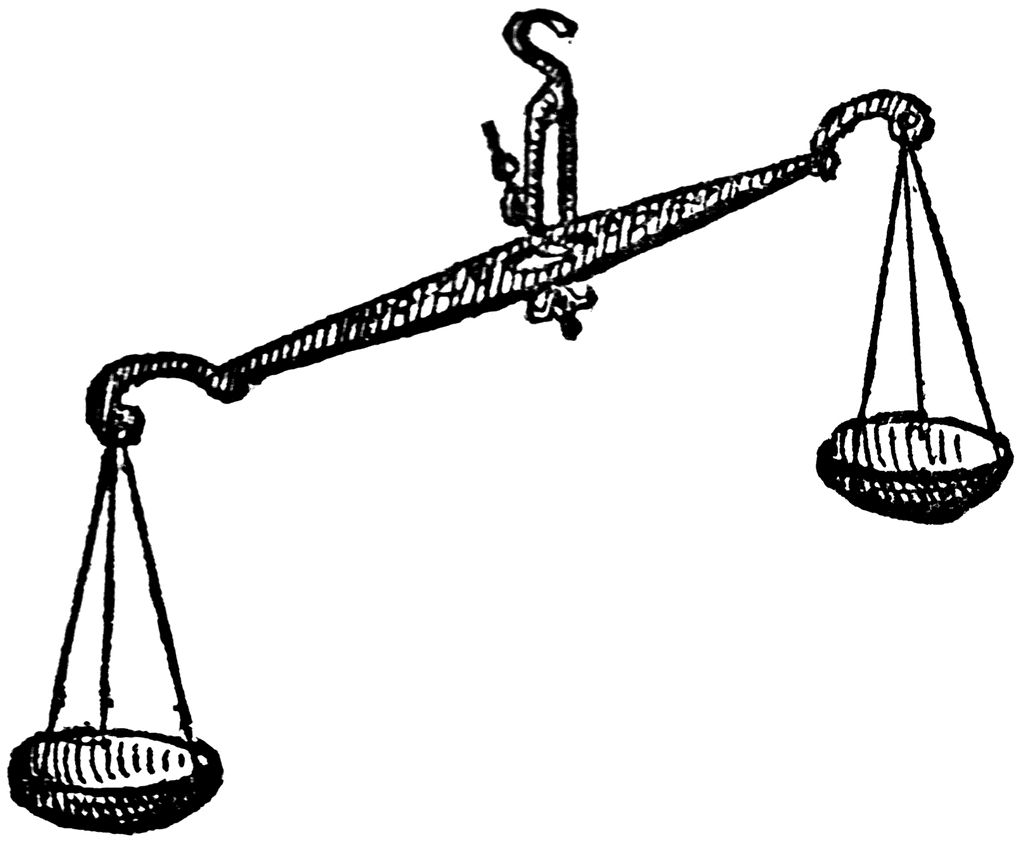 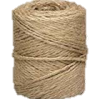 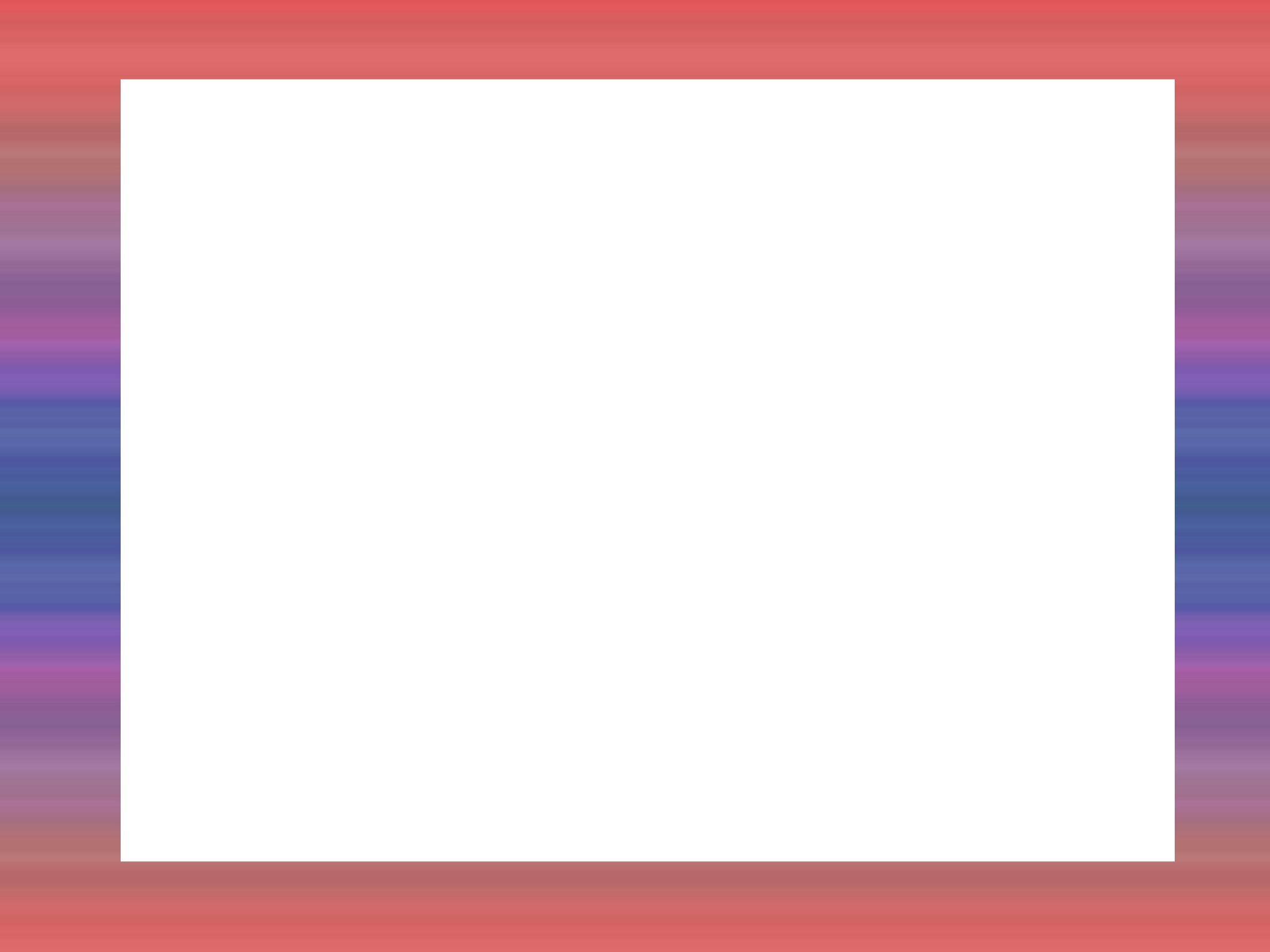 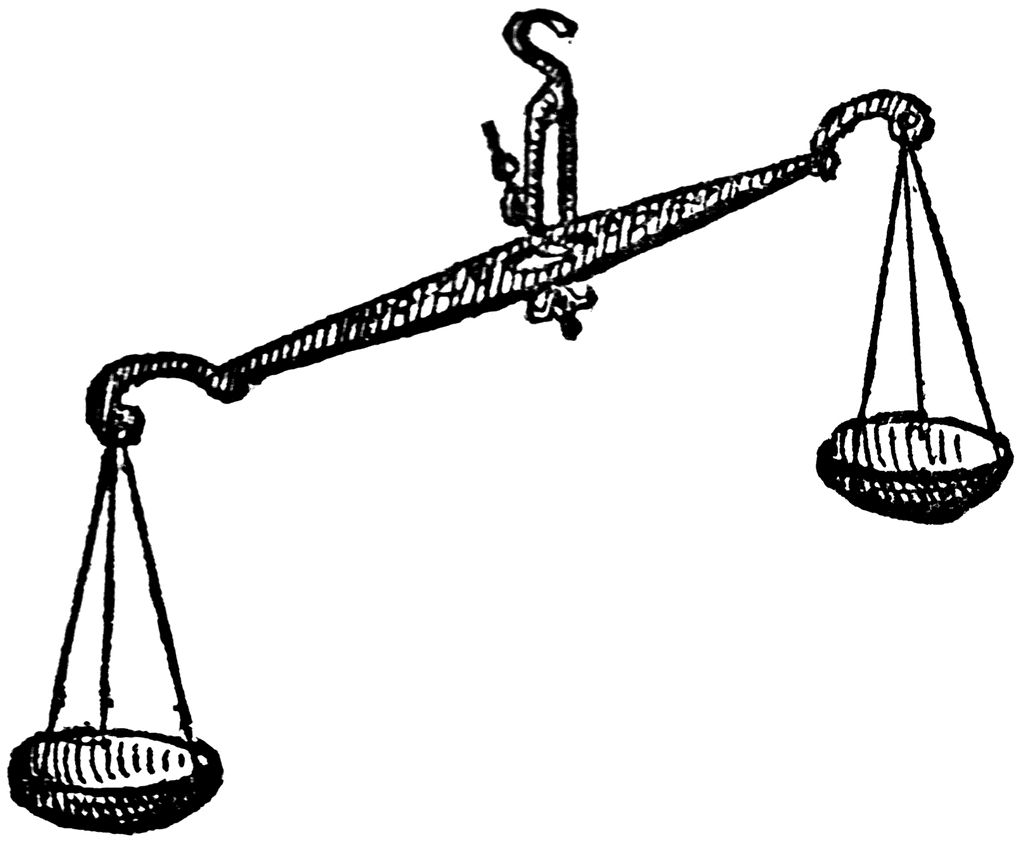 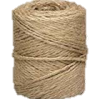 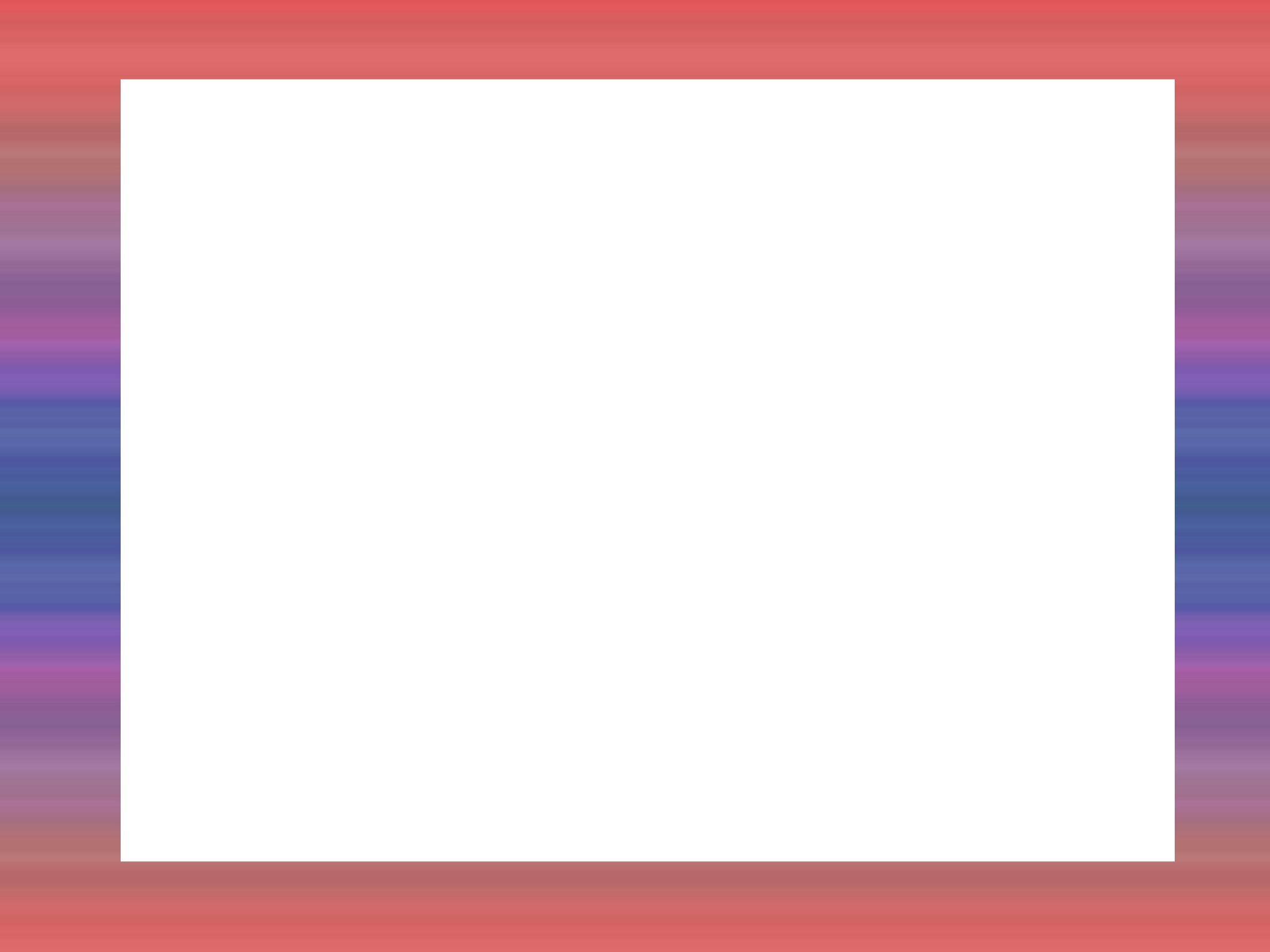 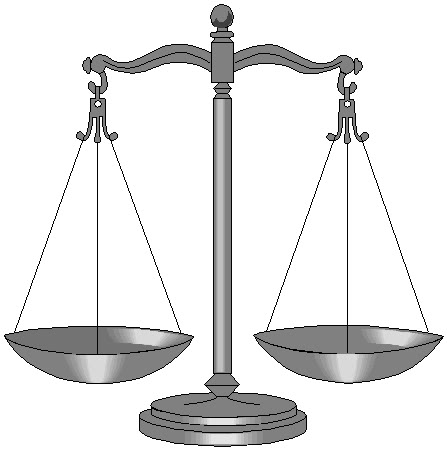 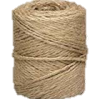 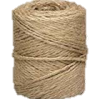 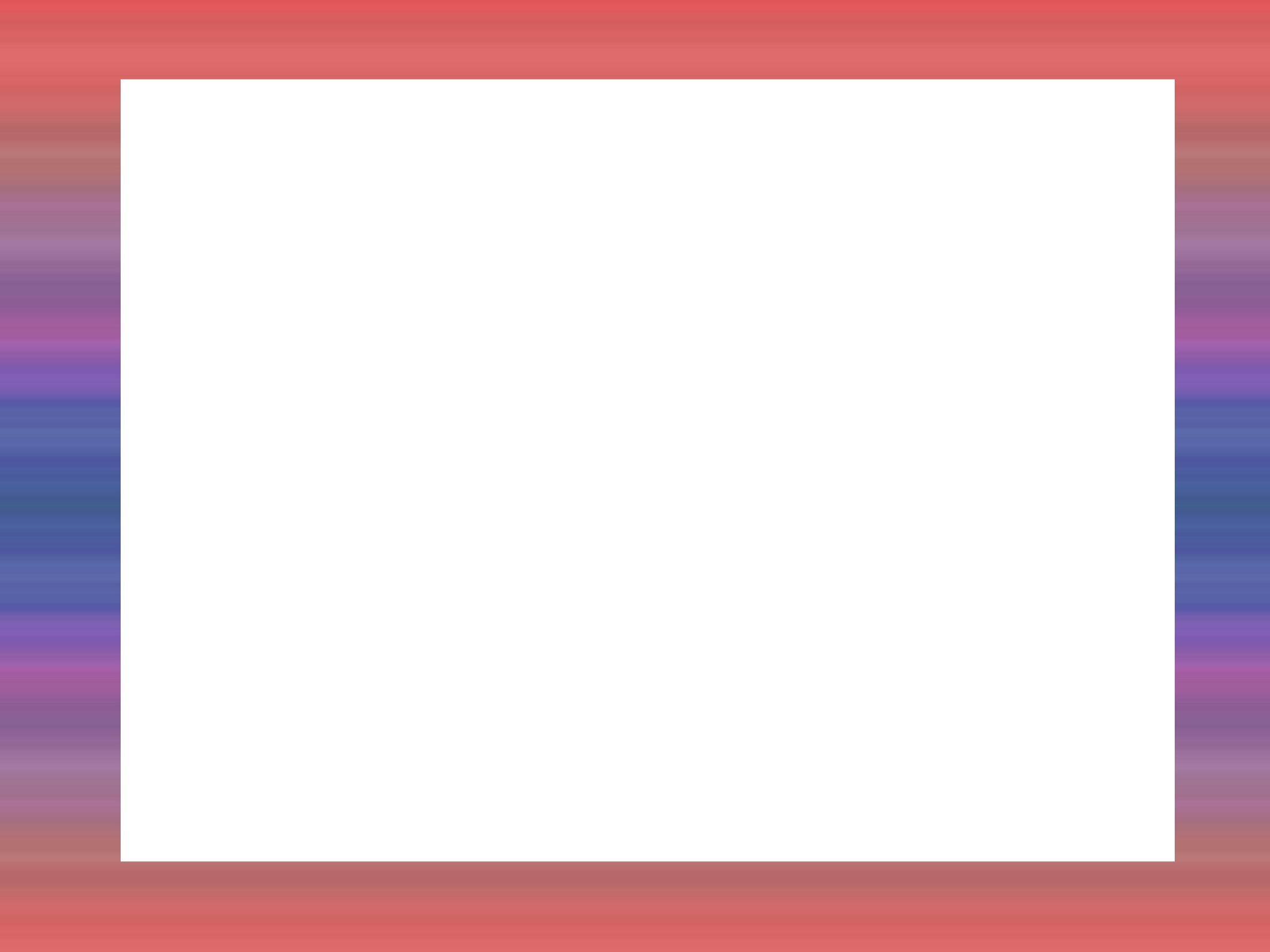 সরল সহসমীকরণ
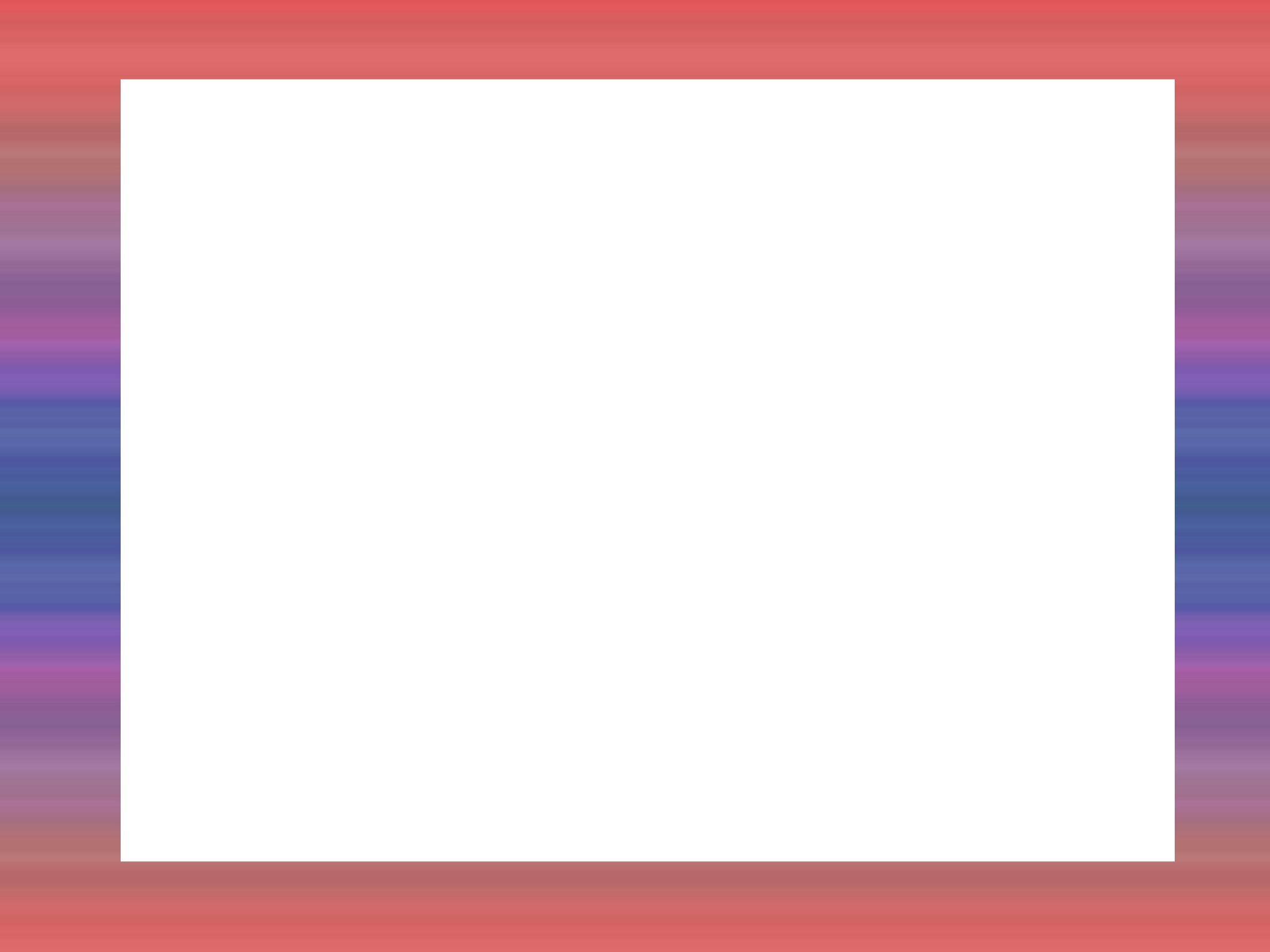 এই পাঠ শেষে শিক্ষার্থীরা…
১। প্রতিস্থাপন পদ্ধতি বাখ্যা করতে পারবে।
২। প্রতিস্থাপন পদ্ধতির সাহায্যে গাণিতিক সমস্যার সমাধান করতে পারবে ।
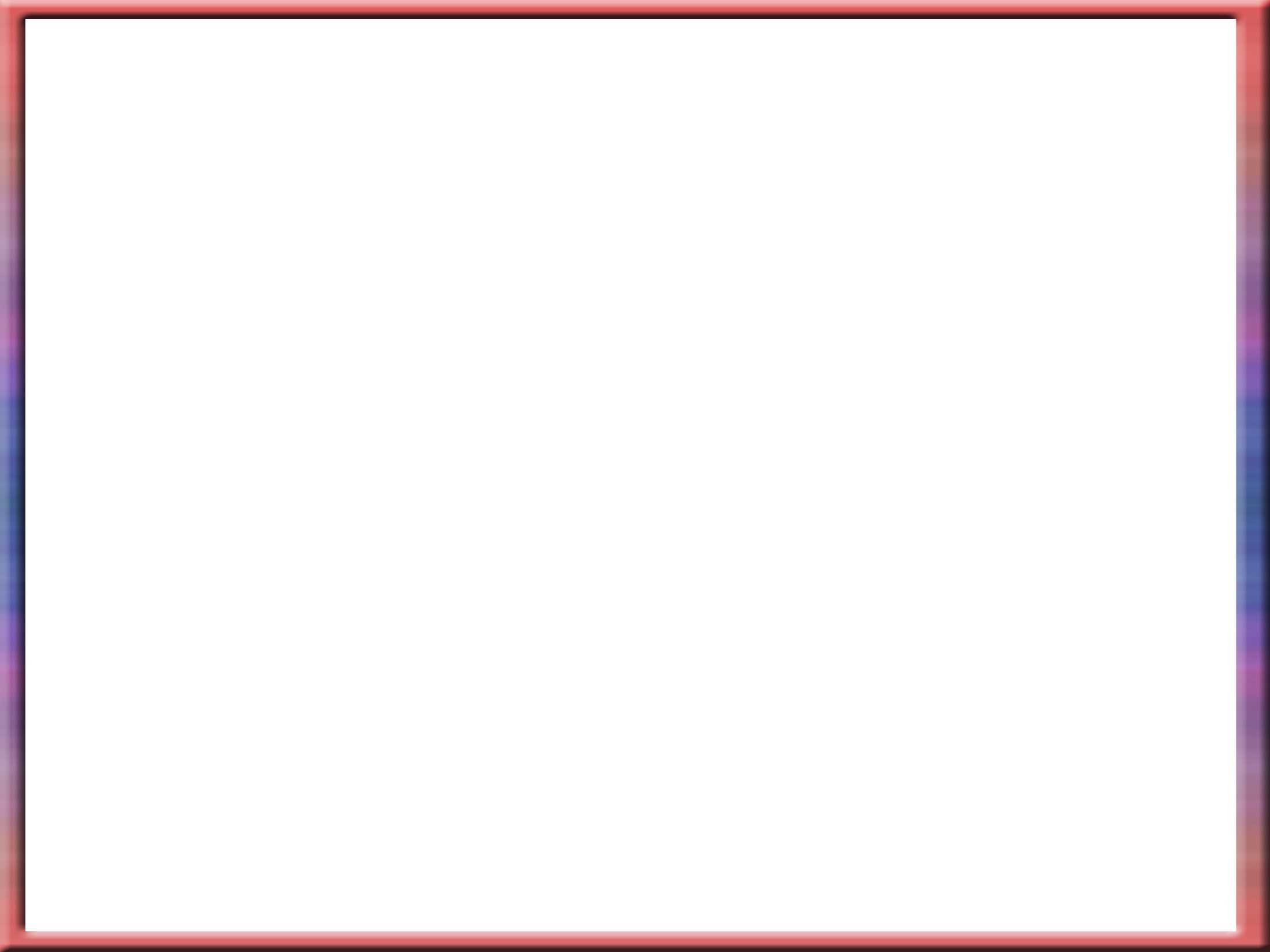 ১। যেকোনো সমীকরণ থেকে অজানা রাশি দুইটির  একটির মান অপরটির মাধ্যমে প্রকাশ করা ।
অজানা রাশি
২। অপর সমীকরণে প্রাপ্ত অজানা রাশির মানটি স্থাপন  করে এক চলক বিশিষ্ট সমীকরণ সমাধান করা ।
[ অপর সমীকরণ ]
বা,
[ x  এর মান বসিয়ে ]
বা,
[ একক চলক বিশিষ্ট সমীকরণ]
বা,
বা,
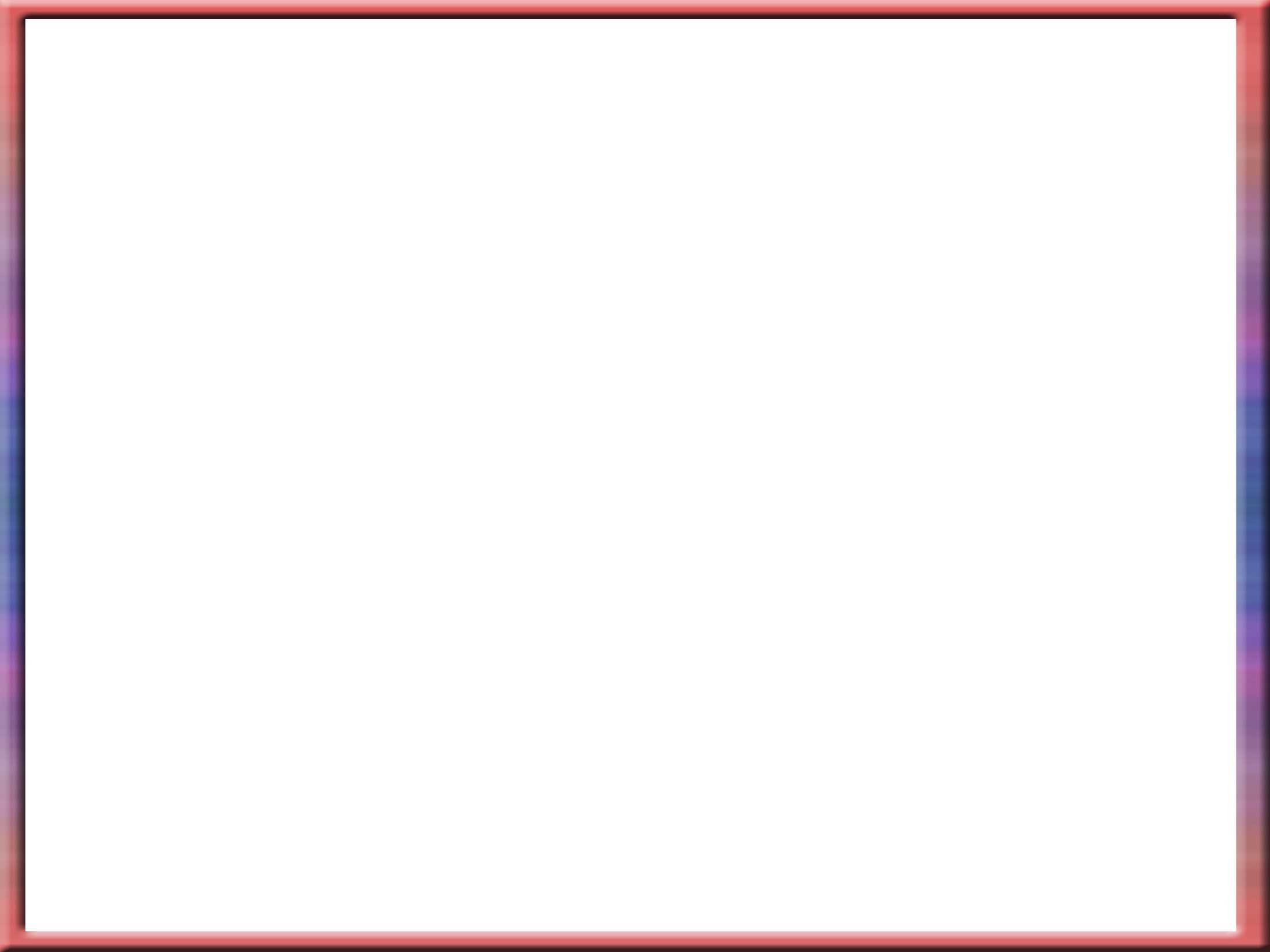 ৩। নির্ণীত সমাধান প্রদত্ত সমীকরণ দুইটি এবং      এর মাধ্যমে প্রকাশিত সমীকরণ সহ তিনটির যেকোনো  একটিতে বসিয়ে অপর চলকের মান নির্ণয় করা ।
বা,
বা,
বা,
বা,
এর মান বসিয়ে]
এভাবেই প্রতিস্থাপন পদ্ধতির সাহায্যে সমাধান করা হয়।
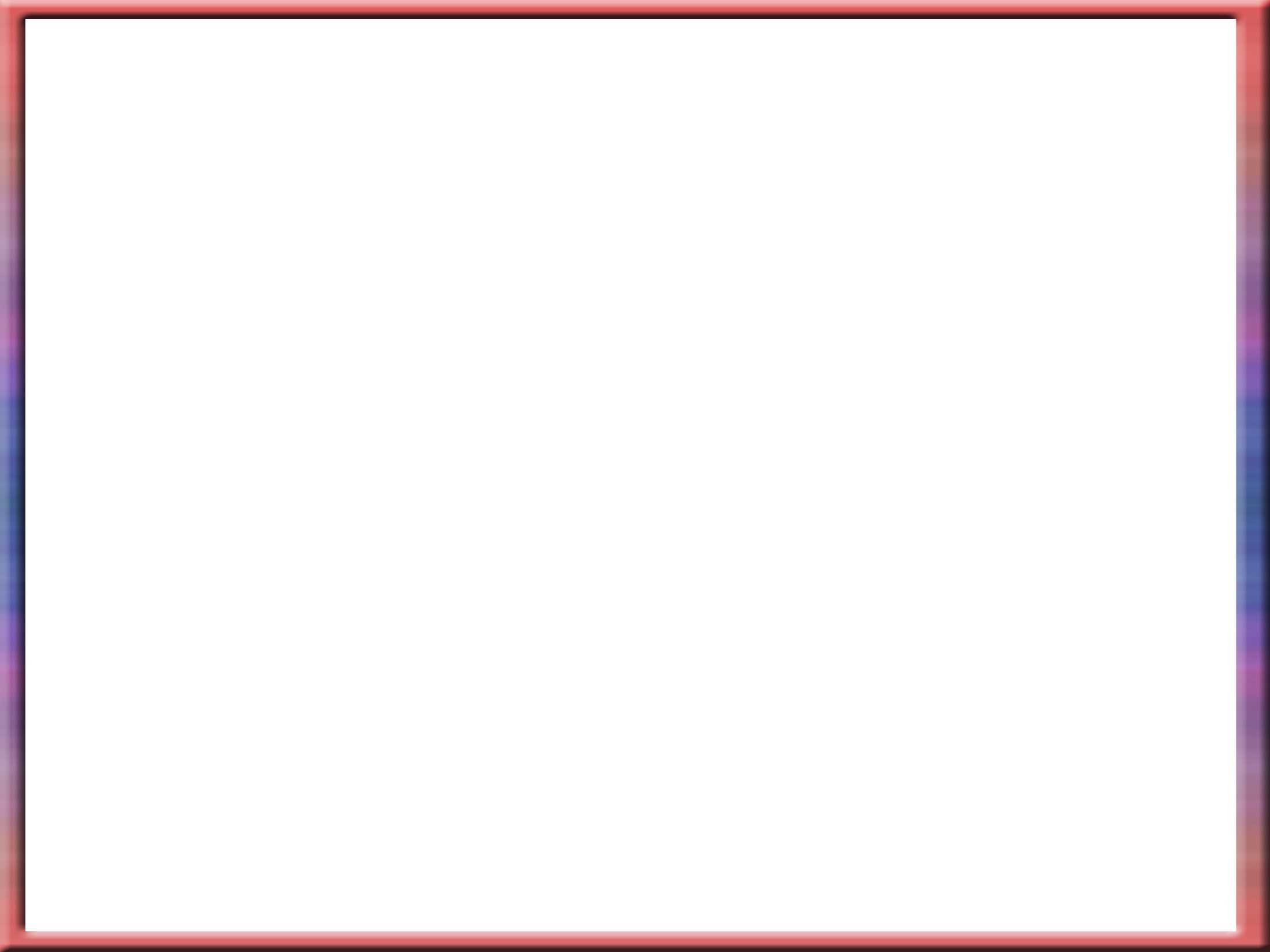 জোড়ায় কাজ
প্রতিস্থাপন পদ্ধতির ধাপ গুলো লিখ ।
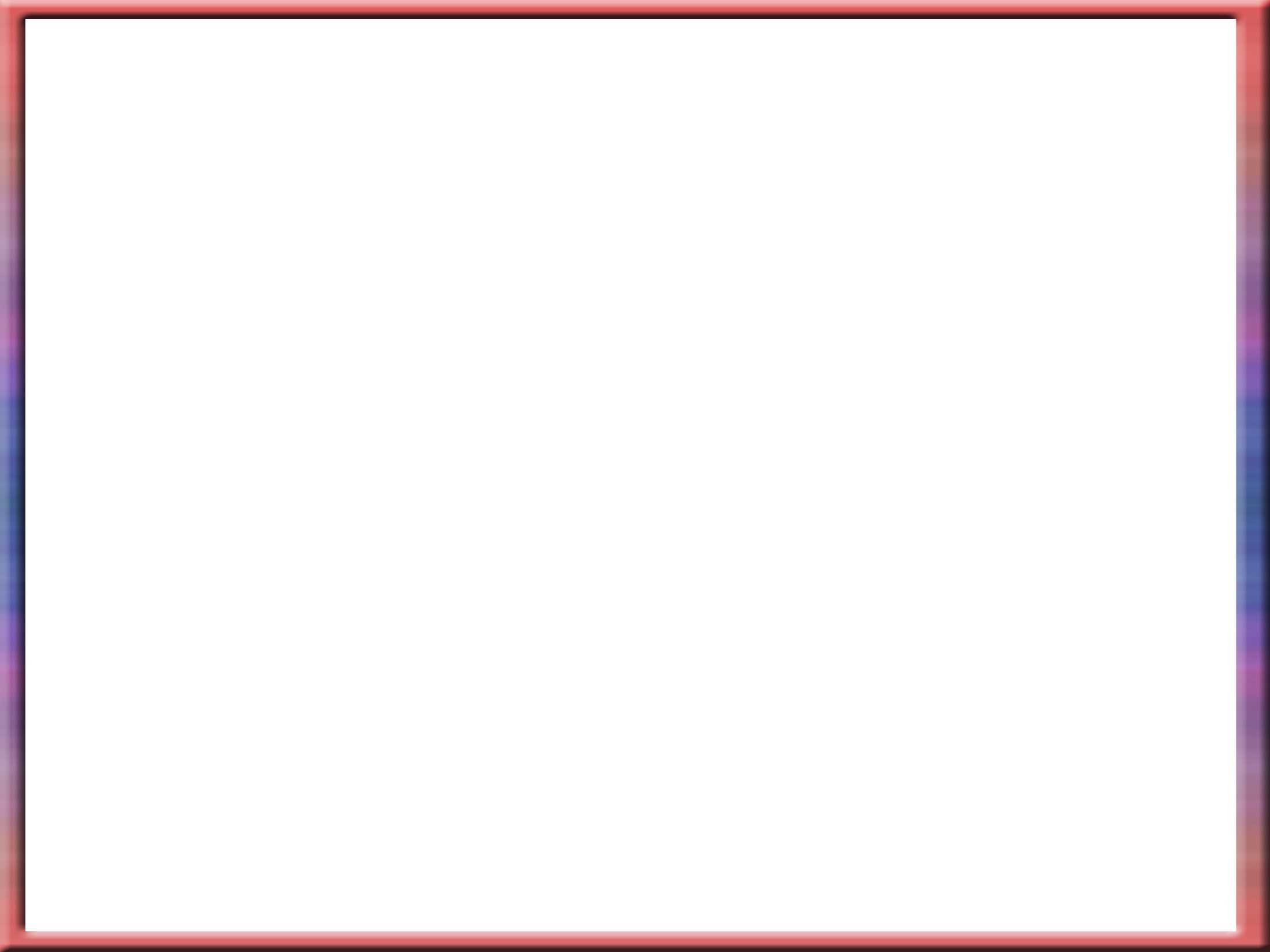 আমরা এখন একটি সমস্যা সমাধান করবো
1
উদাহরণ নং 5 পৃষ্ঠা 101
2
3
2
1
বা,
বা,
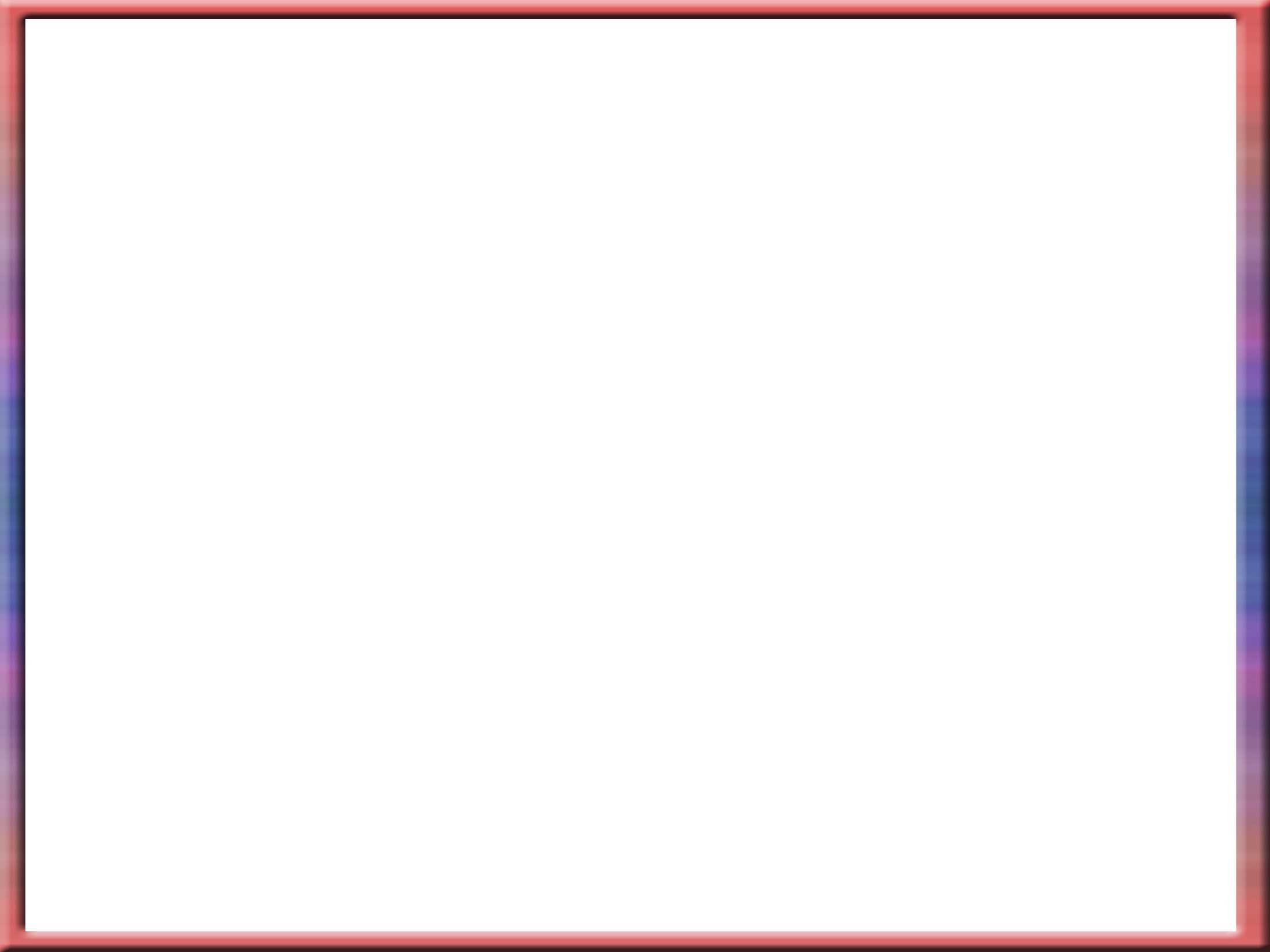 বা,
বা,
বা,
বা,
বা,
3
বা,
অতএব নির্ণয়ে সমাধান,
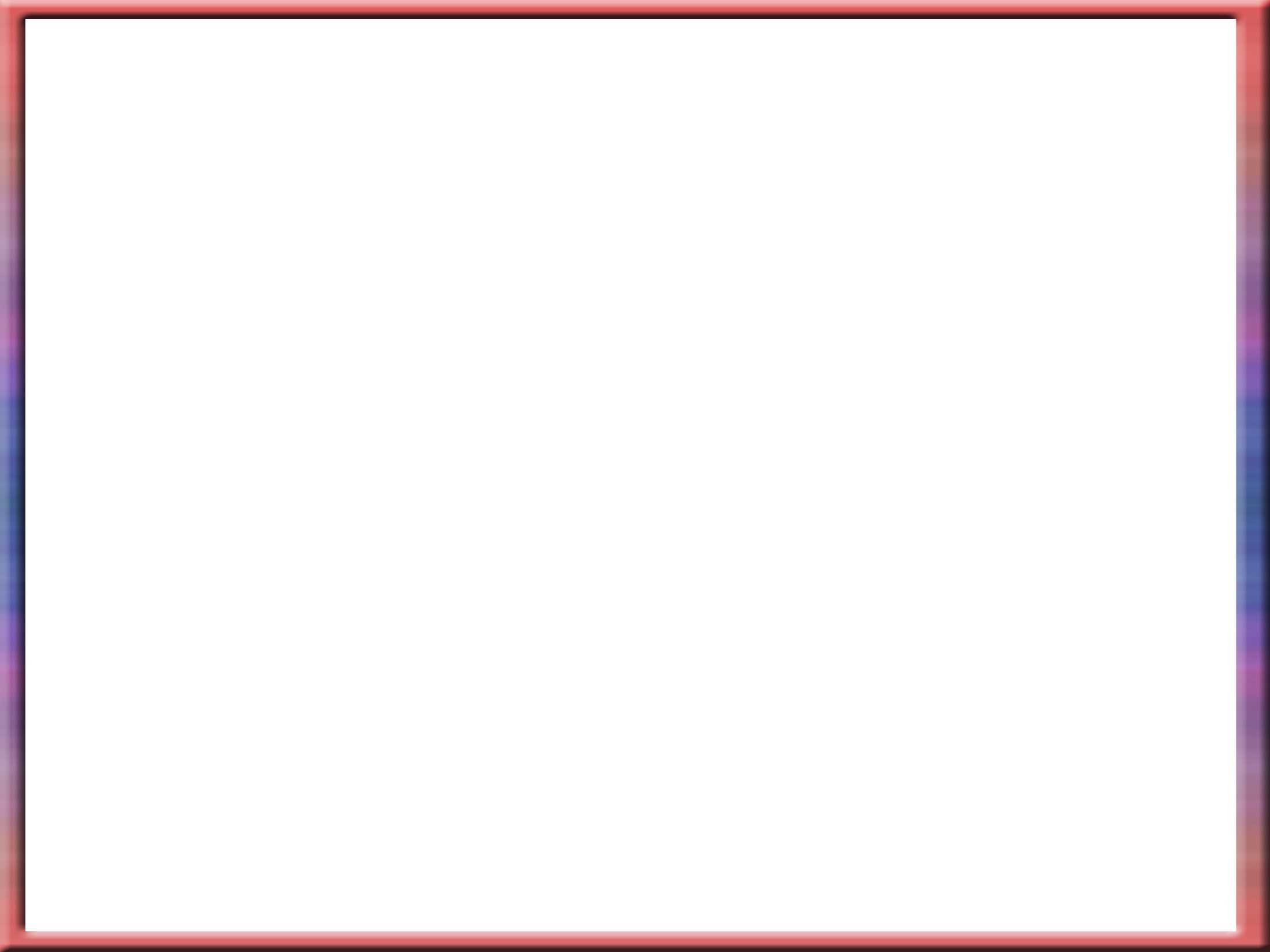 দলগত কাজ
সমাধান করঃ
অনুশীলনী নং 3 পৃষ্ঠা 105
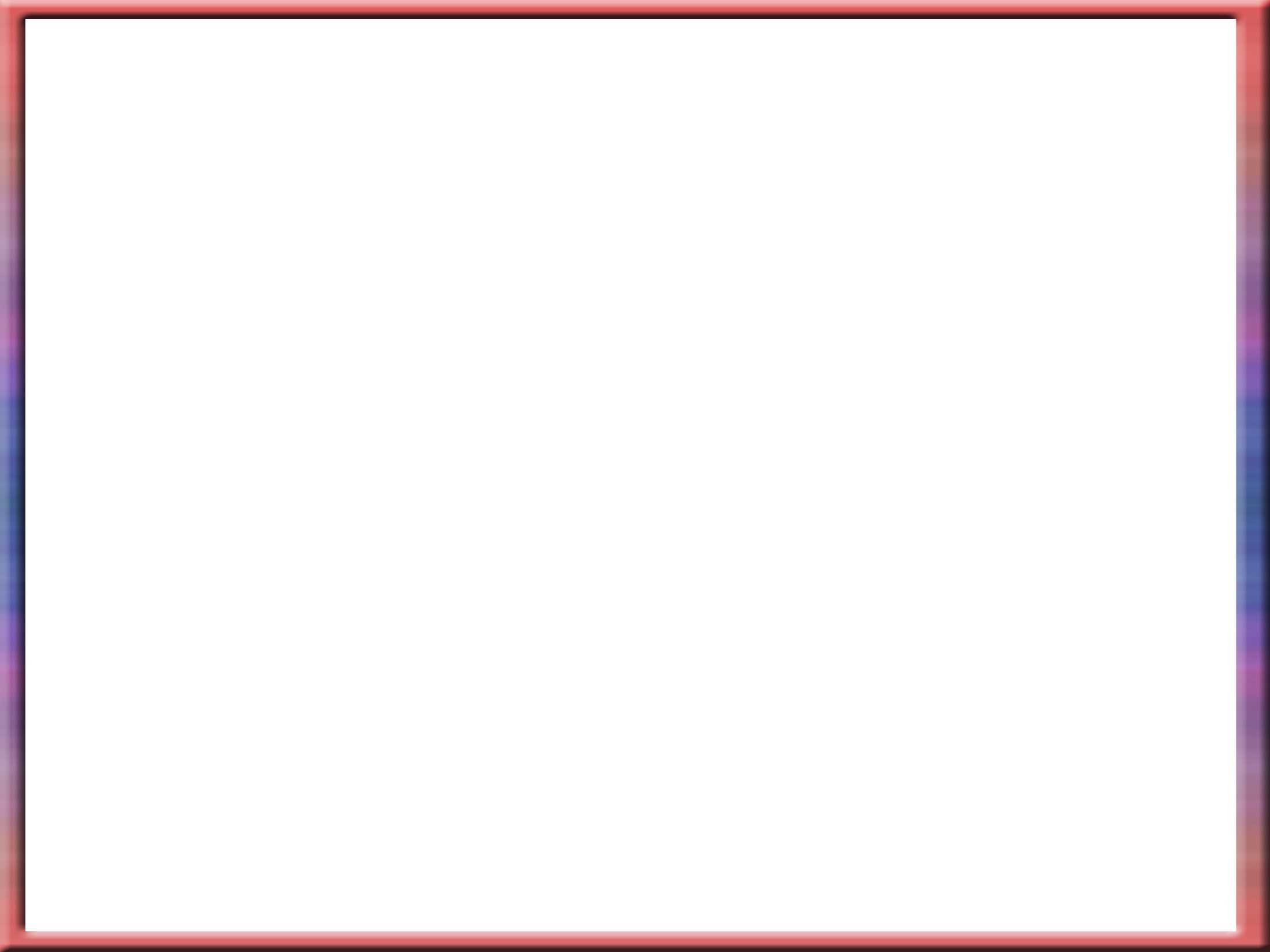 মূল্যায়ন
প্রতিস্থাপন পদ্ধতিতে সমাধান করা যায়
এবং
নিচের কোনটি সঠিক?
ক)
খ)
গ)
ঘ)
ও
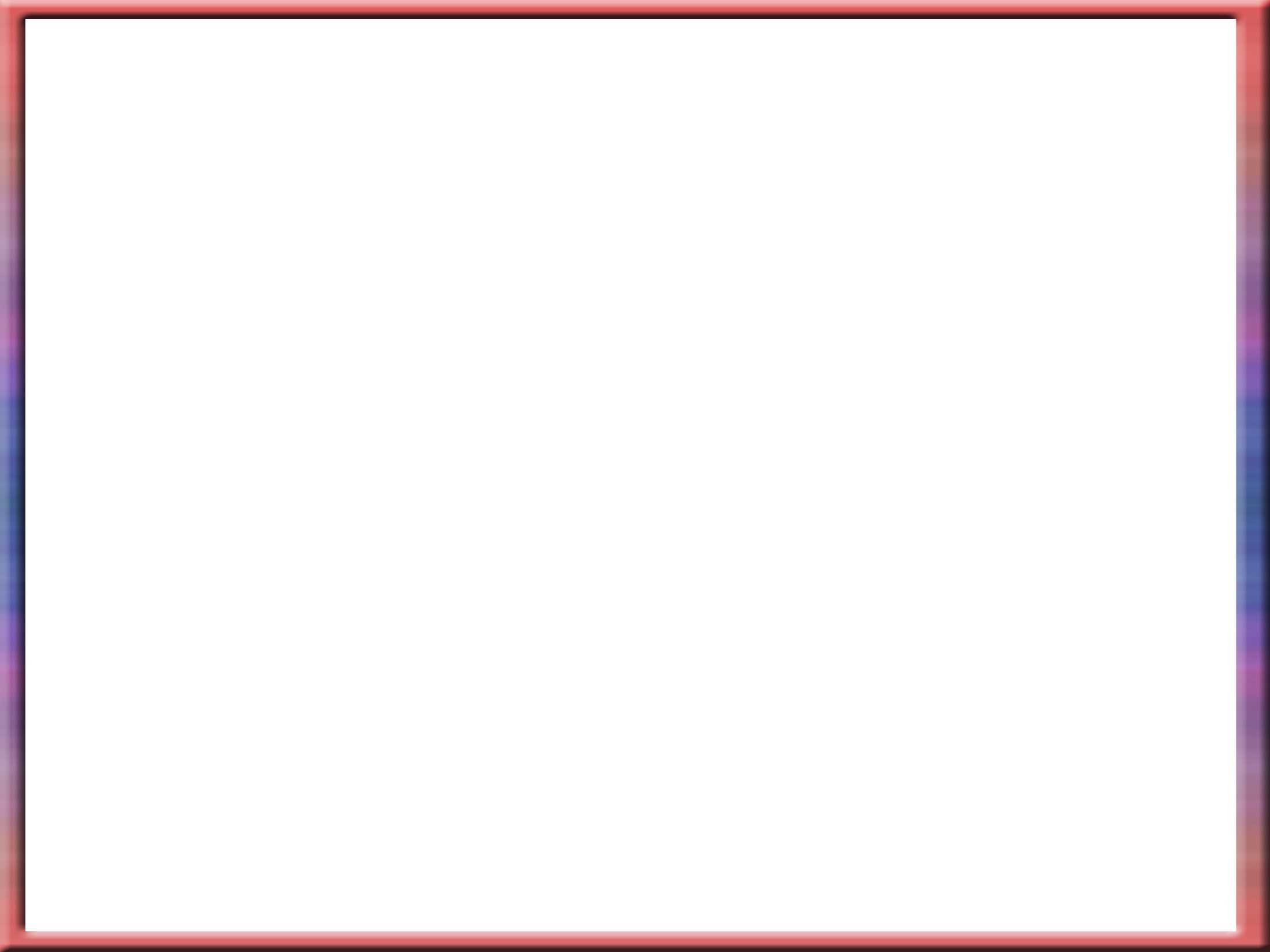 মূল্যায়ন
সমীকরণ দুইটির অজানা রাশির মান কত?
ক)
খ)
গ)
ঘ)
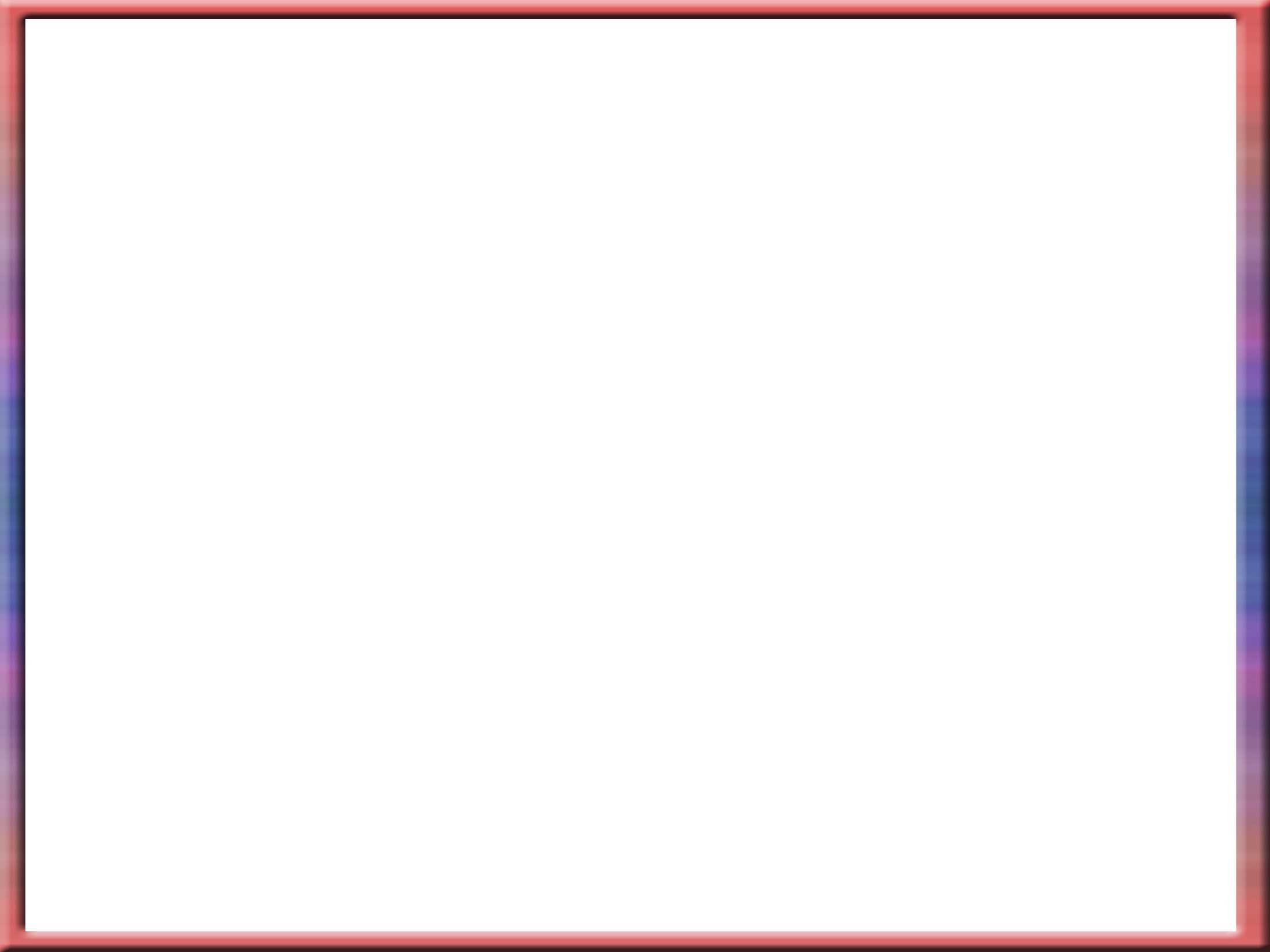 বাড়ির কাজ
সমাধান করবা
x + y = 7     x - y =3
উদাহরণ নং 1 পৃষ্ঠা 98
অনুশীলনী নং 2 পৃষ্ঠা 105
2x + y = 5     x - y =1
3x - 2y = 0     17x - 7y =13
অনুশীলনী নং 5 পৃষ্ঠা 105
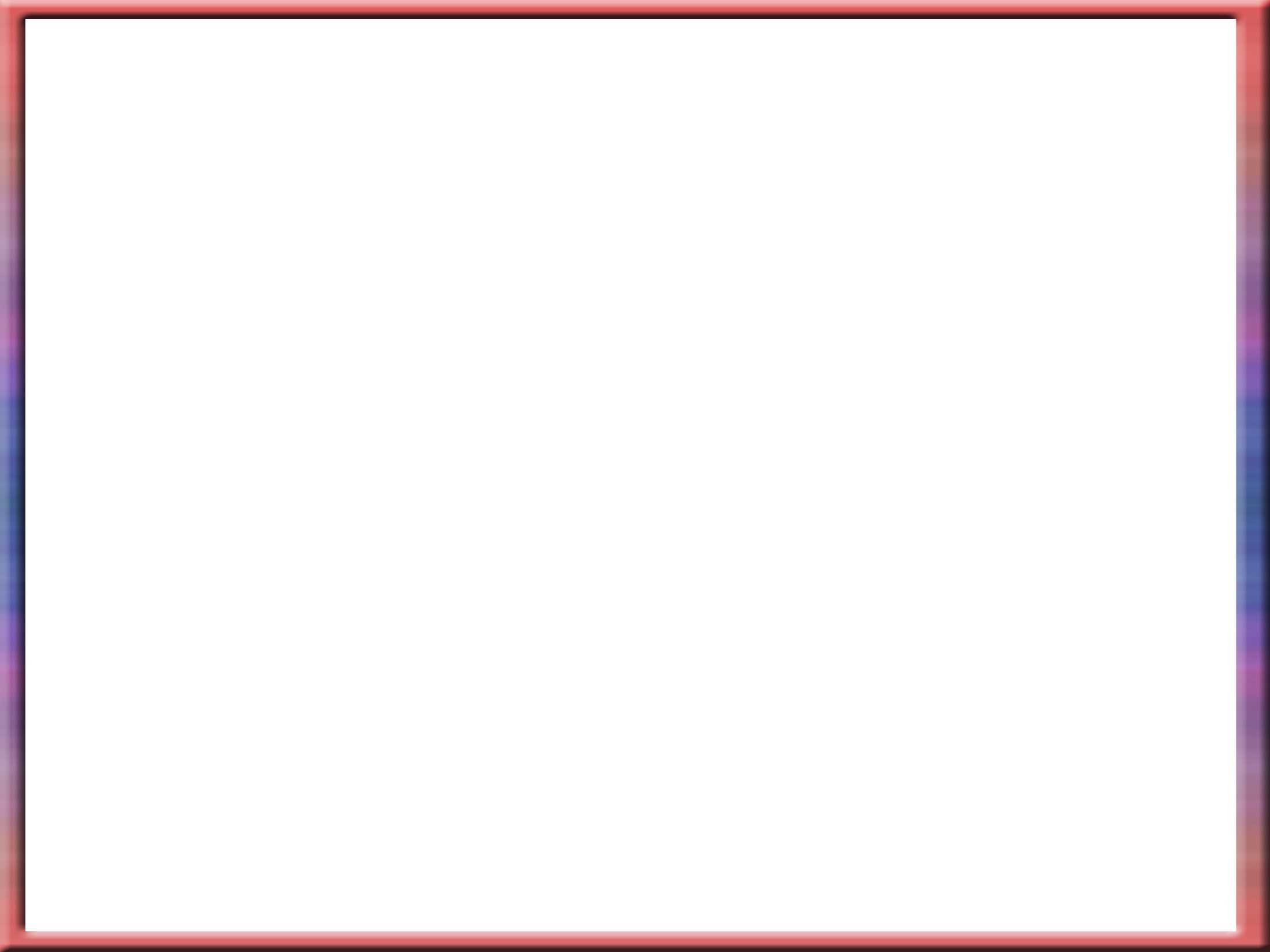 ধন্যবাদ
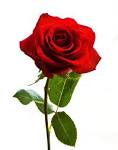